Amateurfunk
Vorbereitung auf die Lizenzprüfung
CQ  DE  DH7AFS
-.-.  --.-     -..  .     -..  ….  --…  .-  ..-.  …
Hinweis/Disclaimer:
Die in diesem Dokument enthaltenen Folien und deren Inhalte wurden nach bestem Wissen zusammengestellt,  dennoch kann natürlich keine Gewähr für Richtigkeit und Vollständigkeit übernommen werden. Die verlinkten Dokumente gehören nicht zum Inhalt dieses Foliensatzes, da ich auf diese keinen Einfluss habe.
Fehler und Irrtümer vorbehalten.
V
Amateurfunk
Vorbereitung auf die Lizenzprüfung
Kenntnisse von
Vorschriften
V
-.-.  --.-     -..  .     -..  ….  --…  .-  ..-.  …
[Speaker Notes: 00:05]
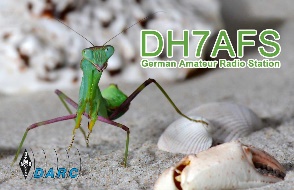 Amateurfunk, Vorbereitung auf die Lizenzprüfung
Prüfungsinhalt: Kenntnisse von Vorschriften
International:
Radio Regulations (RR) der ITU
Definition Amateurfunkdienstes und des Amateurfunkdienstes über Satelliten
Definition der Amateurfunkstelle
Regelungen der CEPT

National (Deutschland):
Amateurfunkverordnung (AFuV)
Rufzeichen und Rufzeichenanwendung
Ausbildungsbetrieb
Klubstationen
Relaisfunkstellen und Funkbaken
Remote-Stationen
Frequenzbereiche und Frequenznutzungsparameter
V
3
-.-.  --.-     -..  .     -..  ….  --…  .-  ..-.  …
© 2024 by Martin Triebke DH7AFS (V24.1)
[Speaker Notes: Fertig bis 00:06]
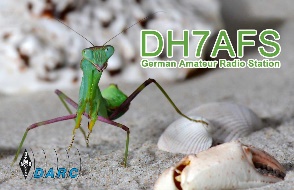 Amateurfunk, Vorbereitung auf die Lizenzprüfung
Prüfungsinhalt: Kenntnisse von Vorschriften
National (Deutschland):
Amateurfunkgesetz (AFuG)
Telekommunikationsgesetz (TKG)
Telekommunikation-Telemedien-Datenschutz-Gesetz (TTDSG)
Gesetz über die Elektromagnetische Verträglichkeit von Geräten (EMVG), Störfälle
Gesetz über die Bereitstellung von Funkanalgen auf dem Markt (FuAG)
EMVU (elektromagnetische Umweltverträglichkeit)
BEMFV (Verordnung über das Nachweisverfahren zur Begrenzung elektromagnetischer Felder)
Sicherheitsvorschriften
V
4
-.-.  --.-     -..  .     -..  ….  --…  .-  ..-.  …
© 2024 by Martin Triebke DH7AFS (V24.1)
[Speaker Notes: Fertig bis 00:07]
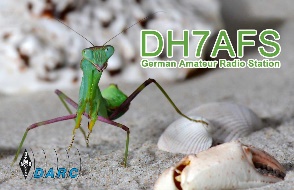 Amateurfunk, Vorbereitung auf die Lizenzprüfung
Radio Regulations (ITU RR)
International ist der Amateurfunkdienst in den Radio Regulations (RR) der ITU definiert

Der Amateurfunkdienst (auch der über Satelliten) dient nach der Begriffsbestimmung in den RR:
zur eigenen Ausbildung
für den Funkverkehr der Funkamateure untereinander
für technische Studien

Funkamateure sind nach den RR ordnungsgemäß befugte Personen, die sich ausschließlich mit persönlichem Ziel und ohne finanzielle Interessen für Funktechnik interessieren

Eine Funkstelle (allgemein) besteht sinngemäß nach den RR aus Sendern, Empfängern oder Transceivern und Zusatzeinrichtungen, die zum Betrieb an einem Ort erforderlich sind

Eine Amateurfunkstelle ist in den RR definiert als eine Funkstelle des Amateurfunkdienstes

Allgemeine Regelungen der RR gelten auch für den Amateurfunkdienst
V
5
-.-.  --.-     -..  .     -..  ….  --…  .-  ..-.  …
© 2024 by Martin Triebke DH7AFS (V24.1)
[Speaker Notes: Fertig bis 00:10]
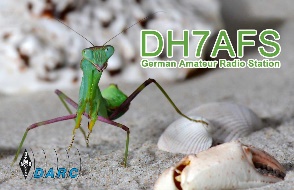 Amateurfunk, Vorbereitung auf die Lizenzprüfung
Radio Regulations (ITU RR)
Hinsichtlich Amateurfunkverkehr legen die RR fest, dass Funkverkehr zwischen Amateurfunkstellen verschiedener Länder auf Mitteilungen im Zusammenhang mit dem definitionsgemäßen Zweck des Amateurfunkdienstes und auf Bemerkungen persönlicher Art zu beschränken ist

Amateurfunkverkehr ist allgemein in offener, unverschlüsselter Sprache durchzuführen. Dazu gehören z.B. auch digitale Übertragungsverfahren sowie amateurfunkspezifische Betriebsabkürzungen.Aber: Steuersignale zwischen Bodenkontrollstationen auf der Erde und Amateurfunksatelliten dürfen zum Zwecke der Verschleierung verschlüsselt werden

Bezüglich der Morsequalifikation für Funkamateure ist in den RR festgelegt, dass die nationale Verwaltung eines jeden Landes eigenständig festlegt, ob eine Morseprüfung erforderlich ist

In den RR sind u.a. auch die Präfixe (Landeskenner) für Amateurfunkrufzeichen international geregelt und auch die Bedeutung der im Amateurfunk gebräuchlichen Q-Gruppen
V
6
-.-.  --.-     -..  .     -..  ….  --…  .-  ..-.  …
© 2024 by Martin Triebke DH7AFS (V24.1)
[Speaker Notes: Fertig bis 00:12]
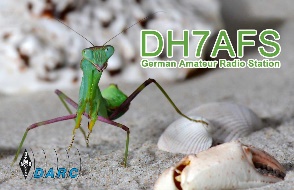 Amateurfunk, Vorbereitung auf die Lizenzprüfung
Radio Regulations (ITU RR)
In den RR wird die Erde in drei verschiedene Regionen eingeteilt:
Region 1: 	Europa, Afrika, Vorderasien (ohne Iran), Russland, Kasachstan, Turkmenistan, Usbekistan, 			Tadschikistan, Kirgistan, Mongolei

Region 2: 	Nord- und Südamerika, Karibik, Grönland, Hawaii

Region 3: 	Australien, Neuseeland, Ozeanien und Asien (ohne in Region 1 genannten asiatischen Länder)

In den Regionen können so unterschiedliche Frequenzbereichszuweisungen für die Funkdienste vorgenommen werden

Merke:
Eine Versuchsfunkstelle ist keine Amateurfunkstelle
Einrichtungen anderer Funkdienste oder Funkanwendungen sind keine Amateurfunkstelle:
Z.B. LPD, CB-Funk („27MHz“)
V
7
-.-.  --.-     -..  .     -..  ….  --…  .-  ..-.  …
© 2024 by Martin Triebke DH7AFS (V24.1)
[Speaker Notes: Fertig bis 00:14]
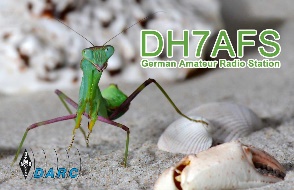 Amateurfunk, Vorbereitung auf die Lizenzprüfung
CEPT (bzgl. Amateurfunk im Ausland)
CEPT = Conférence Européenne des Administrations des Postes et des Télécommunications

Abkommen zur Regelung von Funkbetrieb bei vorübergehendem* Aufenthalt im Ausland und die gegenseitige Anerkennung von Amateurfunkzeugnissen  CEPT-Empfehlungen
ECC Report 89: 		regelt die Klasse N
ECC Report (05) 06: 	regelt die Klasse E	(Grundlage für ECC Report (05) 06 ist ERC Report 32)
T/R 61-01:		regelt die Klasse A
T/R 61-02:	HAREC (Harmonized Amateur Radio Examination Certificate), Klasse A entspricht dieser Empfehlung

Achtung: Nicht alle Mitgliedstaaten der CEPT haben die Empfehlung auch umgesetzt

Einige Staaten (z.B. USA, Australien) wenden die CEPT an, auch wenn sie kein Mitgliedsstaat der CEPT sind

Bei Funkbetrieb in einem Land, das den CEPT-Empfehlungen nicht beigetreten ist, ist bei der zuständigen Behörde eine Gastzulassung zu beantragen
* voübergehend = kein fester Wohnsitz, Aufenthalt max. 3 Monate
V
8
-.-.  --.-     -..  .     -..  ….  --…  .-  ..-.  …
© 2024 by Martin Triebke DH7AFS (V24.1)
[Speaker Notes: Fertig bis 00:18
Hinweis: mit Klasse N (noch?) kein Auslandsbetrieb!]
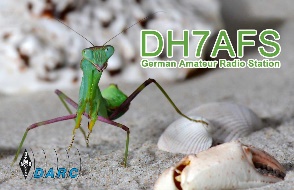 Amateurfunk, Vorbereitung auf die Lizenzprüfung
CEPT (bzgl. Amateurfunk im Ausland)
In Ländern, die der CEPT-Empfehlung T/R 61-01 oder der CEPT-Novice-Amateurfunkgenehmigung gemäß der ECC-Empfehlung (05)06 beigetreten sind gilt:

Keine besondere Beantragung für die vorübergehende Durchführung des Amateurfunkbetriebs erforderlich (für personengebundene Rufzeichen)
Gilt nicht für Klubstations-Rufzeichen, diese benötigen eine Gastgenehmigung
Man kann mit seinen Funkgeräten einreisen (Zollbestimmungen beachten!)
Man kann Funkbetrieb durchführen, aber nur bis zu drei Monate, also bei nur vorübergehendem Aufenthalt
Bei längerem Aufenthalt, ist eine erneute Amateurfunkprüfung im jeweiligen Land erforderlich
Die erneute Prüfung entfällt, wenn das Land auch der CEPT-Empfehlung T/R 61-02 beigetreten ist, man benötigt dann lediglich eine harmonisierte Prüfungsbescheinigung (HAREC), diese entspricht der deutschen Klasse A
Es sind immer die im Gastland geltenden Bestimmungen und Auflagen zu beachten
https://www.darc.de/der-club/referate/ausland/funken-im-ausland/cept-laenderliste
V
9
-.-.  --.-     -..  .     -..  ….  --…  .-  ..-.  …
© 2024 by Martin Triebke DH7AFS (V24.1)
[Speaker Notes: Fertig bis 00:21]
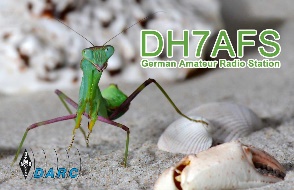 Amateurfunk, Vorbereitung auf die Lizenzprüfung
Amateurfunk im Ausland (bei Anwendung der CEPT-Empfehlungen)
Dem eigenen Rufzeichen wird der Landeskenner des Gastlandes vorangestellt

Beispiel für deutsche Funkamateure, die sich vorübergehend in der Schweiz aufhalten:
Vorangestellter Landeskenner HB9/, wenn CEPT-Empfehlung T/R61-01 angewendet wird (vgl. Klasse A)
Vorangestellter Landeskenner HB3/, wenn ECC-Empfehlung (05)06 angewendet wird (vgl. Klasse E)
Beispiel: HB9/DH7AFS/p
Zusätze wie /p, /m, /am, /mm sind in der Schweiz obligatorisch

Für ausländische Stationen in Deutschland gilt:
Vorangestellter Landeskenner DL/, wenn CEPT-Empfehlung T/R61-01 angewendet wird (vgl. Klasse A)
Vorangestellter Landeskenner DO/, wenn ECC-Empfehlung (05)06 angewendet wird (vgl. Klasse E)
Beispiel: DL/EA3ID = spanischer Funkamateur in Deutschland (gesprochen „Delta Lima Strich …“)
Zusätze wie /p, /m, /am, /mm sind in Deutschland optional
V
10
-.-.  --.-     -..  .     -..  ….  --…  .-  ..-.  …
© 2024 by Martin Triebke DH7AFS (V24.1)
[Speaker Notes: Fertig bis 00:24]
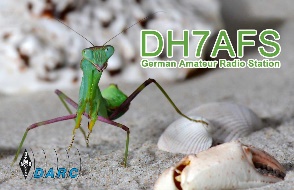 Amateurfunk, Vorbereitung auf die Lizenzprüfung
AFuG und AFuV
Das Amateurfunkgesetz (AFuG) bildet die Rechtsgrundlage und regelt die Bedingungen für die Teilnahme am Amateurfunkdienst in Deutschland. Die Amateurfunkverordnung (AFuV) regelt die Details zum AFuG

Das Amateurfunkgesetz berücksichtigt die internationalen Regelungen der RR und der CEPT-Empfehlungen

Neben einer erfolgreich abgelegten Prüfung ist unbedingt eine Zulassung zur Teilnahme am Amateurfunkdienst erforderlich. Diese ist an die in der Zulassungsurkunde angegebene Person gebunden und nicht übertragbar

Das AFuG sieht kein Mindestalter für die Erteilung einer Amateurfunkzulassung vor

Die Bundesnetzagentur nimmt die Aufgaben und Befugnisse wahr, die sich aus AFuG und AFuV ergeben
Z. B. Abnahme von Prüfungen
Ausstellung von Standortbescheinigungen (auf Antrag)
V
11
-.-.  --.-     -..  .     -..  ….  --…  .-  ..-.  …
© 2024 by Martin Triebke DH7AFS (V24.1)
[Speaker Notes: Fertig bis 00:26
Hinweis: abhören darf den Amateurfunk jeder, auch ohne Lizenz   SWL]
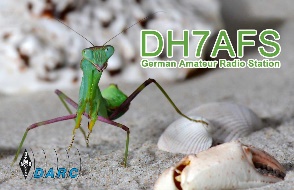 Amateurfunk, Vorbereitung auf die Lizenzprüfung
AFuG und AFuV – Rechte des Funkamateurs
Ein Funkamateur …
… ist berechtigt, im Handel erhältliche, selbstgefertigte oder auf Amateurfunkfrequenzen umgebaute Sendeanlagen zu betreiben

… darf auf den für den Amateurfunkdienst ausgewiesenen Frequenzen senden

… darf von den grundlegenden Anforderungen nach dem Gesetz über die elektromagnetische Verträglichkeit von Betriebsmitteln (EMVG) abweichen

… darf den Grad der Störfestigkeit seiner Amateurfunkstelle selbst bestimmen

… darf kurzzeitig z.B. zum Abstimmen einen unmodulierten oder ungetasteten Träger aussenden

… benötigt für den Amateurfunkbetrieb in einem Wasser- oder Luftfahrzeug keine Sondergenehmigung der BNetzA(jedoch muss der Schiffsführer bzw. verantwortliche Luftfahrzeugführer diesem Betrieb zuvor zustimmen)
V
12
-.-.  --.-     -..  .     -..  ….  --…  .-  ..-.  …
© 2024 by Martin Triebke DH7AFS (V24.1)
[Speaker Notes: Fertig bis 00:29]
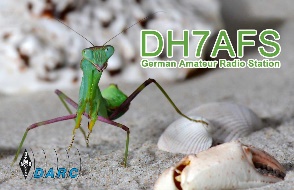 Amateurfunk, Vorbereitung auf die Lizenzprüfung
AFuG und AFuV – Pflichten des Funkamateurs
Ein Funkamateur …
… darf seine Amateurfunkstelle nicht zu gewerblich-wirtschaftlichen Zwecken betreiben

… darf seine Amateurfunkstelle nicht zum geschäftsmäßigen Erbringen von Telekommunikationsdiensten betreiben

… darf nur ein ihm von der Bundesnetzagentur (BNetzA) zugeteiltes personengebundenes Rufzeichen benutzen

… darf ausschließlich mit anderen Amateurfunkstellen Funkverkehr abwickeln

… darf nur in Not- und Katastrophenfällen Nachrichten, die nicht den Amateurfunkdienst betreffen für und an Dritte übermitteln

… muss die Schutzanforderungen zur Gewährleistung der elektromagnetischen Verträglichkeit im Sinne des Gesetzes über die elektromagnetische Verträglichkeit von Betriebsmitteln (EMVG) einhalten

… benötigt ein Amateurfunkzeugnis (Zulassung zur Teilnahme am Amateurfunkdienst) oder eine harmonisierte Amateurfunk-Prüfbescheinigung, um Funkamateur im Sinne des AFuG zu sein
V
13
-.-.  --.-     -..  .     -..  ….  --…  .-  ..-.  …
© 2024 by Martin Triebke DH7AFS (V24.1)
[Speaker Notes: Fertig bis 00:32
Hinweis: Bei Funkverkehr mit Nicht-Amateurfunkstellen (z.B. „Schwarzfunker“ oder Sekundärnutzern) diesen sofort abbrechen (auch keine „Belehrung“)]
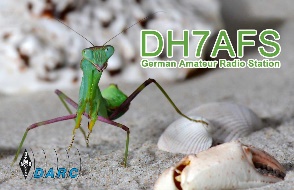 Amateurfunk, Vorbereitung auf die Lizenzprüfung
AFuG und AFuV – Pflichten des Funkamateurs
Ein Funkamateur …
… muss seine Amateurfunkstelle nach den anerkannten Regeln der Technik einrichten und unterhalten

… darf die internationalen Not-, Dringlichkeits- und Sicherheitszeichen (z.B. MAYDAY, PAN PAN, SÉCURITÉ) ausdrücklich nicht aussenden

… muss auf Verlangen der BNetzA Angaben über den Betrieb seiner Amateurfunkstelle schriftlich (Logbuch) festhalten, z.B. zur Untersuchung von Störungsursachen oder Klärung frequenztechnischer Fragen

… muss unerwünschte Aussendungen auf das geringst mögliche Maß beschränken

… muss bei Abgleicharbeiten und Messungen an Sendern geeignete Maßnahmen treffen, die ein freies Abstrahlen von Signalen wirkungsvoll verhindern (z.B. Anschluß Dummy-Load)

… muss die Änderung seines Namens oder der Anschrift unverzüglich der BNetzA mitteilen

… wird mit Name und Rufzeichen in die von der BNetzA veröffentlichte Rufzeichenliste aufgenommen(der Aufnahme der Anschrift kann widersprochen werden)
V
14
-.-.  --.-     -..  .     -..  ….  --…  .-  ..-.  …
© 2024 by Martin Triebke DH7AFS (V24.1)
[Speaker Notes: Fertig bis 00:35]
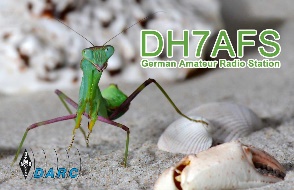 Amateurfunk, Vorbereitung auf die Lizenzprüfung
AFuG und AFuV
Bei Verstößen gegen das AFuG oder die AFuV kann die BNetzA eine Einschränkung des Betriebs oder die Außerbetriebnahme der Amateurfunkstelle anordnen oder den Verstoß mit einer Geldbuße ahnden

Mit Bußgelder bis zu 5000 bzw. 10000 EUR können folgende Ordnungswidrigkeiten geahndet werden:
Betrieb ohne Zulassung und Zuteilung eines Rufzeichens
Geschäftsmäßiges Erbringen von Telekommunikationsdiensten
Nachrichtenübermittlung an Dritte

Bei fortgesetzten Verstößen gegen das AFuG oder die AFuV muss mit dem Widerruf der Amateurfunkzulassung gerechnet werden

Die AFuV enthält in der Anlage 1 eine Übersicht der Frequenzbereiche, die der Funkamateur in Deutschland entsprechend seiner Lizenzklasse nutzen darf, sowie weitere Nutzungsbedingungen.

Für besondere experimentelle und technisch-wissenschaftliche Studien mit einer Amateurfunkstelle sind Zuteilungen mit Ausnahmen von den technischen und betrieblichen Rahmenbedingungen der AFuV möglich.
V
15
-.-.  --.-     -..  .     -..  ….  --…  .-  ..-.  …
© 2024 by Martin Triebke DH7AFS (V24.1)
[Speaker Notes: Fertig bis 00:38]
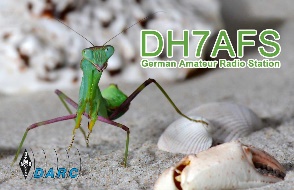 Amateurfunk, Vorbereitung auf die Lizenzprüfung
AFuG und AFuV - Klubstation
Klubstation:
Eine „Klubstation“ ist eine Amateurfunkstelle, die von mindestens vier Mitgliedern einer Gruppe von Funkamateuren unter Verwendung eines gemeinschaftlich genutzten Rufzeichens betrieben wird.

Die Rufzeichenzuteilung für das Betreiben einer Klubstation ist von der Benennung des verantwortlichen Funkamateurs durch den Leiter einer Gruppe von Funkamateuren abhängig. Voraussetzung ist eine Zulassung zur Teilnahme am Amateurfunkdienst (nach § 3 Abs. 1 AFuG).

Genutzt werden darf eine Klubstation von allen Inhabern einer Zulassung zur Teilnahme am Amateurfunkdienst auch, wenn diese nicht Mitglieder der Gruppe sind.

Bzgl. der Nutzungsberechtigungen sind die persönliche und die Lizenzklasse der Klubstation entscheidend. Die jeweils niedrigere gibt die maximale Berechtigung vor.

Kurzzeitige Standortänderungen einer Klubstation (z.B. Fieldday) müssen der BNetzA nicht angezeigt werden
V
16
-.-.  --.-     -..  .     -..  ….  --…  .-  ..-.  …
© 2024 by Martin Triebke DH7AFS (V24.1)
[Speaker Notes: Fertig bis 00:42]
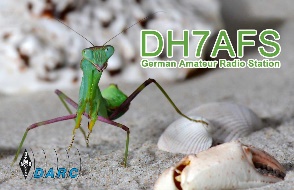 Amateurfunk, Vorbereitung auf die Lizenzprüfung
AFuG und AFuV – Relaisfunkstelle und Funkbake
Relaisfunkstelle:
Eine „Relaisfunkstelle“ ist eine fernbediente oder automatisch arbeitende oder fernbedient und automatisch arbeitende Amateurfunkstelle in Satelliten, die empfangene Amateurfunk-Aussendungen, Teile davon oder sonstige eingespeiste oder eingespeicherte Inhalte fernausgelöst wieder aussendet oder weiterleitet.

Um den störungsfreien Betrieb der Relaisfunkstelle sicherzustellen, kann der verantwortlicher Funkamateur einen bestimmten Funkamateur vom Betrieb über die von ihm betreute Relaisfunkstelle ausschließen.

Die maximale Sendeleistung einer Relaisfunkstelle oberhalb 30MHz beträgt 50W ERP

Funkbake:
Eine „Funkbake“ ist eine automatisch arbeitende Amateurfunk-Sendeanlage (auch in Satelliten), die selbsttätig ständig wiederkehrende Aussendungen zur Feldstärkebeobachtung oder zu Empfangsversuchen erzeugt.

Für den Betrieb einer Relaisfunkstelle oder einer Funkbake bedarf es einer gesonderten Rufzeichenzuteilung
V
17
-.-.  --.-     -..  .     -..  ….  --…  .-  ..-.  …
© 2024 by Martin Triebke DH7AFS (V24.1)
[Speaker Notes: Fertig bis 00:45]
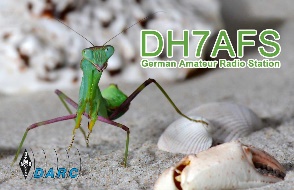 Amateurfunk, Vorbereitung auf die Lizenzprüfung
AFuG und AFuV – Rufzeichen und Rufzeichenanwendung
Der Rufzeichenplan der BNetzA regelt die Vorgaben zur Bildung von Rufzeichen für den Amateurfunkdienst. Es gibt personengebundene Rufzeichen, Rufzeichen für fernbediente und automatisch arbeitende Amateurfunkstellen und Klubstationsrufzeichen.

Personengebundene deutsche Amateurfunkrufzeichen bestehen aus einem 2-buchstabigen Präfix (Landeskenner), einer Ziffer und einem 2- oder 3-buchstabigen Suffix. Zu allgemeinen besonderen Anlässen sieht der Rufzeichenplan auch Rufzeichen mit bis zu 7 Zeichen langem Suffix vor, der Ziffern enthalten kann und mit einen Buchstaben endet.

Es darf nur das einem von der BNetzA zugeteilte Rufzeichen verwendet werden und es gibt keinen Anspruch auf Zuteilung eines bestimmten Rufzeichens. Das eigene Rufzeichen muss am Anfang und am Ende jeder Funkverbindung sowie mindestens alle 10 Minuten unter Anwendung des internationalen Buchstabieralphabets genannt werden.

Aus wichtigen Gründen, insbesondere bei Änderungen internationaler Vorgaben, kann ein zugeteiltes Rufzeichen durch die BNetzA geändert werden.
AFS
7
Beispiel: DH
V
18
-.-.  --.-     -..  .     -..  ….  --…  .-  ..-.  …
© 2024 by Martin Triebke DH7AFS (V24.1)
[Speaker Notes: Fertig bis 00:48]
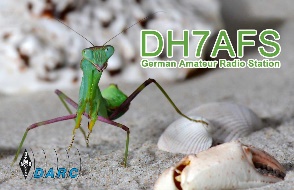 Amateurfunk, Vorbereitung auf die Lizenzprüfung
AFuG und AFuV – Ausbildungsfunkbetrieb
Ausbildungsfunkbetrieb dient der praktischen Vorbereitung auf das Ablegen der fachlichen Prüfung zum Erwerb eines Amateurfunkzeugnisses.

Ausbildungsfunkbetrieb darf ein Funkamateur als Ausbilder durchführen, wenn er Inhaber einer Zulassung zur Teilnahme am Amateurfunkdienst der Klasse A oder E ist.

Nicht-Funkamateure dürfen nur unter unmittelbarer Anleitung und Aufsicht des Ausbilders im Rahmen seines Berechtigungsumfangs am Ausbildungsfunkbetrieb teilnehmen.

Der Ausbilder hat auf Verlangen der BNetzA Auskunft über Art und Umfang des Ausbildungsfunkbetriebs zu geben.

Vom Auszubildenden (Nicht-Funkamateur) ist während des Ausbildungsfunkbetriebs der Rufzeichenzusatz „/T“ bzw. „/Trainee“ zu benutzen. Beispiel: DH7AFS/T
V
19
-.-.  --.-     -..  .     -..  ….  --…  .-  ..-.  …
© 2024 by Martin Triebke DH7AFS (V24.1)
[Speaker Notes: Fertig bis 00:52]
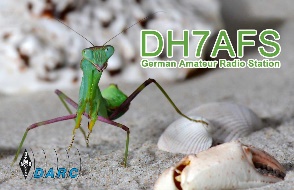 Amateurfunk, Vorbereitung auf die Lizenzprüfung
AFuG und AFuV – Remotestationen
Unter Remotebetrieb versteht man Funkbetrieb, bei dem eine räumlich entfernte Amateurfunkstation z. B. über das Internet betrieben wird.

Der Remotebetrieb muss durch den Betreiber der Station mit einer Betriebsmeldung und seinen Kontaktdaten, unter denen er während des Betriebs erreichbar ist, bei der BNetzA angezeigt werden.

Remotestationen dürfen nur von Funkamateuren der Klasse A betrieben werden (gilt auch für Klubstationen)

Der Betreiber der Remotestation muss sicherstellen, dass diese unter seiner mittelbaren Kontrolle steht.

Die Remotestation darf nur von Funkamateuren der Klasse A genutzt werden, die vom Betreiber dazu berechtigt wurden. Bei Klubstationen nur von den Mitgliedern der Gruppe, die die Klubstation betreibt.
V
20
-.-.  --.-     -..  .     -..  ….  --…  .-  ..-.  …
© 2024 by Martin Triebke DH7AFS (V24.1)
[Speaker Notes: Fertig bis 00:54]
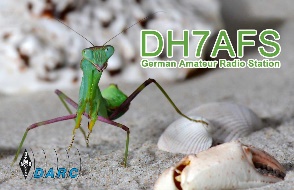 Amateurfunk, Vorbereitung auf die Lizenzprüfung
AFuG und AFuV – Frequenzbereiche und -nutzungsparameter
Grundsätzlich dürfen unabhängig von den internationalen Regelungen in den Radio Regulations nur Frequenzen genutzt werden, die durch nationale Regelungen (Anlage 1 zur AFuV oder weitere Mitteilungen der BNetzA) umgesetzt wurden. (Die Anlage 1 darf als Hilfsmittel währen der Prüfung genutzt werden)

Ein Funkamateur darf z. B. mit seiner Amateurfunkstelle unter keinen Umständen im CB-Funk-Bereich senden.

In der AFuV wird zwischen primären und sekundären Funkdiensten unterschieden:
Ein primärer Funkdienst ist ein Funkdienst, dessen Funkstellen Schutz gegen Störungen durch Funkstellen sekundärer Funkdienste verlangen können.
Ein sekundärer Funkdienst ist ein Funkdienst, dessen Funkstellen weder Störungen bei den Funkstellen eines primären Funkdienstes verursachen dürfen noch Schutz vor Störungen durch solche Funkstellen verlangen können.

Einige Frequenzbereiche sind als ISM-Frequenzbereich zugewiesen. Dies bedeutet, dass dieser Frequenzbereich für industrielle, wissenschaftliche, medizinische, häusliche oder ähnliche Anwendungen mitbenutzt wird.
V
21
-.-.  --.-     -..  .     -..  ….  --…  .-  ..-.  …
© 2024 by Martin Triebke DH7AFS (V24.1)
[Speaker Notes: Fertig bis 00:57]
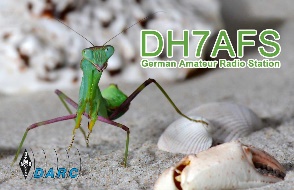 Amateurfunk, Vorbereitung auf die Lizenzprüfung
TKG und TTDSG
Einige Regelungen des Telekommunikationsgesetzes (TKG) sind auch auf den Amateurfunk anwendbar.

Die Nutzung von Frequenzen ohne vorherige Frequenzzuteilung ist eine Ordnungswidrigkeit.

Ein Funkamateur, der Nachrichten empfängt, die nicht für Funkamateure, die Allgemeinheit oder einen unbestimmten Personenkreis bestimmt sind darf den Inhalt der Nachrichten sowie die Tatsache ihres Empfangs anderen nicht mitteilen. Das gilt nicht in Not- und Katastrophenfällen. Der Empfang, die Verwertung oder die Weitergabe von Nachrichten, die nicht für Funkamateure, die Allgemeinheit oder einen unbestimmten Personenkreis bestimmt sind, ist eine Verletzung des Fernmeldegeheimnisses.

Sowohl die Herstellung als auch der Besitz von Geräten, die einen anderen Gegenstand vortäuschen und somit zum Abhören des nicht-öffentlich gesprochenen Wortes brauchbar sind, sind nach dem Telekommunikation-Telemedien-Datenschutz-Gesetz (TTDSG) verboten. Das Abhören des nicht-öffentlich gesprochenen Wortes ist ein Straftatbestand.
V
22
-.-.  --.-     -..  .     -..  ….  --…  .-  ..-.  …
© 2024 by Martin Triebke DH7AFS (V24.1)
[Speaker Notes: Fertig bis 01:00]
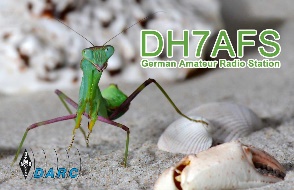 Amateurfunk, Vorbereitung auf die Lizenzprüfung
EMVG (Elektromagnetische-Verträglichkeit-Gesetz)
Was sind Störungen?
Jedes betriebene elektrische Geräte strahlt elektromagnetische Energie ab, gewollt oder ungewollt

Bei „ungewollt“ kann die Ursache in einem Gerätedefekt liegen oder es sind z.B. unvermeidbare Nebeneffekte der Hauptfunktion, die man versucht auf ein Minimum zu reduzieren

Sowohl die gewollten als auch die ungewollten Abstrahlungen können in anderen Geräten wiederum deren Hauptfunktion beeinträchtigen, was wir als Störung wahrnehmen

Um die gegenseitigen Beeinträchtigungen bezüglich eines ggf. erforderlichen Handlungsbedarfs einstufen zu können, aber auch um Störsicherheit beschreiben zu können, wurden für elektrische Geräte diesbezüglich Grenzwerte definiert.
V
23
-.-.  --.-     -..  .     -..  ….  --…  .-  ..-.  …
© 2024 by Martin Triebke DH7AFS (V24.1)
[Speaker Notes: Fertig bis 01:04]
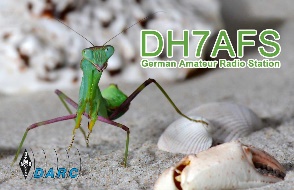 Amateurfunk, Vorbereitung auf die Lizenzprüfung
EMVG
Unerwünschte Aussendungen (Nebenausstrahlungen) eines Senders sind auf das geringst mögliche Maß zu beschränken und dürfen bestimmte Grenzwerte nicht überschreiten:









Der Funkamateur muss sicherstellen, dass alle von ihm betriebenen Geräte die geforderten Grenzwerte (Störabstrahlung) einhalten
Quelle: BNetzA, Verfügung Nr. 33/2007 Amateurfunk; Richtwerte für unerwünschte Aussendungen gemäß § 16 Abs. 4 Satz 2 der Amateurfunkverordnung (AFuV)
V
24
-.-.  --.-     -..  .     -..  ….  --…  .-  ..-.  …
© 2024 by Martin Triebke DH7AFS (V24.1)
[Speaker Notes: Fertig bis 01:06]
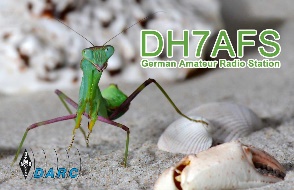 Amateurfunk, Vorbereitung auf die Lizenzprüfung
EMVG
Im Falle von Störungen des Rundfunks z. B. bei einem Nachbarn durch den Betrieb der Amateurfunkanlage muss auch bei Einhaltung aller Grenzwerte (aller beteiligten Geräte) ggf. mit der Durchführung behördlicher Maßnahmen nach AFuV und EMVG (Überprüfung der Amateurfunkstelle und möglicherweise Betriebseinschränkungen) gerechnet werden, wenn z.B. die Sendeeinrichtung am Empfangsort eine höhere Feldstärke erzeugt, als die nach Norm empfohlene Störfestigkeit für den Rundfunkempfänger

Liegt die von Funkamateur erzeugte Feldstärke am Empfangsort des Rundfunkempfängers unterhalb des Grenzwertes für die nach Norm empfohlene Störfestigkeit, so braucht der Funkamateur im Störungsfall nichts zu unternehmen. Der Nachbar muss dann die Störung hinnehmen.

Im Sinne der nachbarschaftlichen Verträglichkeit empfiehlt es sich grundsätzlich, zunächst eine gemeinverträgliche Lösung zu finden, bevor die BNetzA zur Prüfung der Störungsursache eingeschaltet wird.

Im Falle von Störungen von Amateurfunkempfängern durch andere Geräte müssen die Störungen hingenommen werden, wenn die störenden Geräte den Anforderungen des EMVG oder des FuAG genügen
V
25
-.-.  --.-     -..  .     -..  ….  --…  .-  ..-.  …
© 2024 by Martin Triebke DH7AFS (V24.1)
[Speaker Notes: Fertig bis 01:10]
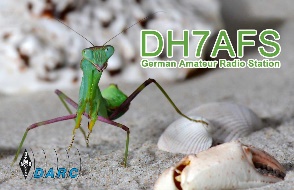 Amateurfunk, Vorbereitung auf die Lizenzprüfung
FuAG
Gesetz über die Bereitstellung von Funkanlagen auf dem Markt (FuAG)

Das FuAG regelt unter anderem das Inverkehrbringen, den freien Warenverkehr und die Inbetriebnahme von auf dem Markt bereitgestellten Funkanlagen, also auch Amateurfunkanlagen

Seriengefertigte Amateurfunkgeräte müssen somit die grundsätzlichen Anforderungen nach dem FuAG einhalten und eine CE-Kennzeichnung tragen

Das FUAG ist nicht anzuwenden für vom Funkamateur selbst zusammengebaute Funkanlagen
V
26
-.-.  --.-     -..  .     -..  ….  --…  .-  ..-.  …
© 2024 by Martin Triebke DH7AFS (V24.1)
[Speaker Notes: Fertig bis 01:12]
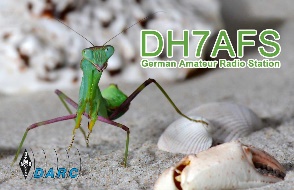 Amateurfunk, Vorbereitung auf die Lizenzprüfung
EMVU/BEMFV
Elektromagnetische Verträglichkeit in der Umwelt (EMVU)
Verordnung über das Nachweisverfahren zur Begrenzung elektromagnetischer Felder (BEMFV)

Das BEMFV regelt das Verfahren zum Schutz von Personen in elektromagnetischen Feldern ortsfester Amateurfunkstellen

Diesbezügliche Grenzwerte sind in der 26. Verordnung zur Durchführung des Bundes-Imissionsschutzgesetzes und in der BEMFV festgelegt

Verantwortlich für die Sicherstellung der elektromagnetischen Umweltverträglichkeit ist der Betreiber der ortsfesten Amateurfunkstelle

Befinden sich am Standort der Amateurfunkstelle weitere ortsfeste Funkanalgen und übersteigt die Gesamtleistung aller Funkanlagen 10W EIRP, so ist eine durch die BNetzA angefertigte Standortbescheinigung erforderlich.
V
27
-.-.  --.-     -..  .     -..  ….  --…  .-  ..-.  …
© 2024 by Martin Triebke DH7AFS (V24.1)
[Speaker Notes: Fertig bis 01:14]
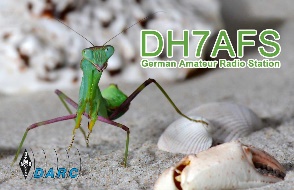 Amateurfunk, Vorbereitung auf die Lizenzprüfung
BEMFV – Anzeigeverfahren ortsfester Amateurfunkstellen
Das Anzeigeverfahren ortsfester Amateurfunkstellen ist ein Verfahren, das es dem Funkamateur ermöglicht, eigenständig sicherzustellen und zu dokumentieren, dass keine Gefährdung für Personen besteht.

Der zur Einhaltung der Grenzwerte erforderliche Sicherheitsabstand ist für Funkanalgen mit einer EIRP von 10W oder mehr rechnerisch oder messtechnisch zu ermitteln und in nachvollziehbarer Form zu dokumentieren.

Die Anzeige ist vor Aufnahme des Betriebs der Amateurfunkstelle bei der zuständigen Außenstelle der BNetzA einzureichen. Eine nachvollziehbare zeichnerische Darstellung des standortbezogenen Sicherheitsabstandes sowie ggf. Antennendiagramme, Lageplan, Bauzeichnung oder Skizze mit Bemaßung und die Konfiguration der Funkanlage sind hinzuzufügen. Zur Vorbereitung kann hierfür das von der BNetzA zur Verfügung gestellte Tool „Watt Wächter“.

Die angefertigte Dokumentation ist bereitzuhalten und fortlaufend zu überprüfen, ob die Bedingungen, unter denen die Anzeige durchgeführt wurde, noch zutreffend sind. Bei wesentlichen Änderungen ist die Amateurfunkstelle erneut anzuzeigen.
V
28
-.-.  --.-     -..  .     -..  ….  --…  .-  ..-.  …
© 2024 by Martin Triebke DH7AFS (V24.1)
[Speaker Notes: Fertig bis 01:16]
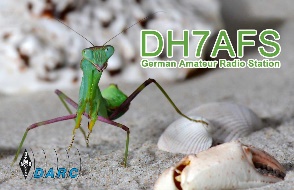 Amateurfunk, Vorbereitung auf die Lizenzprüfung
Sicherheitsvorschriften
Beim Errichten von Außenantennenanlagen müssen die Bauvorschriften (bundeslandabhängig ) beachtet werden

Bei elektrotechnischen Eigenbau-Einrichtungen sind die geltenden VDE Vorschriften einzuhalten

VDE 0855-300 für den Potentialausgleich und die Erdung von Funkanalgen

Bzgl. Blitzschutz von Antennenanlagen sind die geltenden VDE Vorschriften einzuhalten:
VDE 0185-305 (gilt nur für Gebäude mit Blitzschutzsystem)
Eine geeignete Verbindung zwischen Antennenrohr und Erdungsanlage ist demnach ein auf kürzestem Weg geführter Einzelmassivdraht mit einem Mindestquerschnitt von 16 mm2 Kupfer  (isoliert oder blank), 25 mm2 Aluminium (isoliert) oder 50 mm2 Stahl

Bei Schäden, die durch eine Amateurfunkstelle hervorgerufen werden, haftet der Eigentümer/Betreiber der Amateurfunkstelle/Antennenanlage
V
29
-.-.  --.-     -..  .     -..  ….  --…  .-  ..-.  …
© 2024 by Martin Triebke DH7AFS (V24.1)
[Speaker Notes: Fertig bis 01:18]
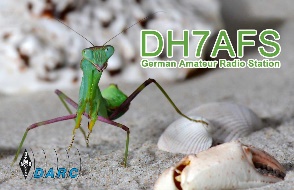 Amateurfunk, Vorbereitung auf die Lizenzprüfung
Sonstiges
Wer über eine Zulassung zum Amateurfunkdienst und Zuteilung eines personengebundenen Rufzeichens verfügt muss jährliche Frequenzschutzbeiträge nach dem TKG und dem EMVG entrichten.
Werden diese nicht bezahlt, muss mit Maßnahmen nach den Vorschriften des Verwaltungs-Vollstreckungsgesetzes gerechnet werden.
V
30
-.-.  --.-     -..  .     -..  ….  --…  .-  ..-.  …
© 2024 by Martin Triebke DH7AFS (V24.1)
[Speaker Notes: Fertig bis 01:19]
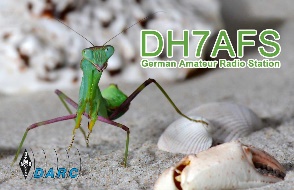 Amateurfunk, Vorbereitung auf die Lizenzprüfung
Kenntnisse von Vorschriften
Danke für die Aufmerksamkeit
Fragen?
V
31
-.-.  --.-     -..  .     -..  ….  --…  .-  ..-.  …
© 2024 by Martin Triebke DH7AFS (V24.1)